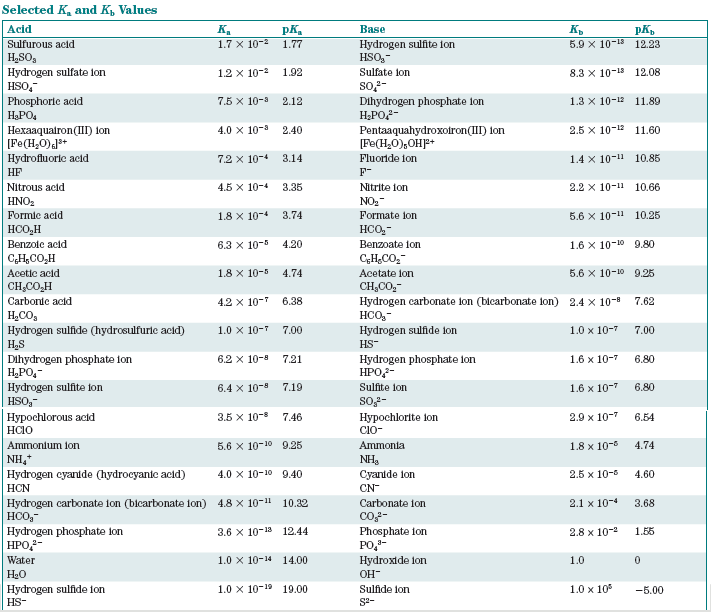 Which is the stronger acid?
HNO2
HNO3
Which is the stronger base?
NO2-
NO3-
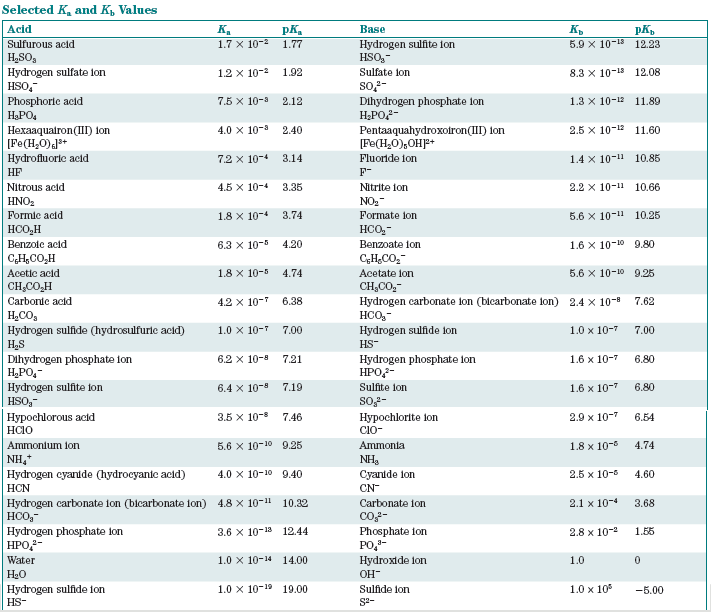 Acid-Base Reactions
strong acid + strong base




strong acid + weak base





weak acid + strong base




weak acid + weak base
Extent of Weak Acid-Weak Base Reactions
Extent of Weak Acid-Weak Base Reactions
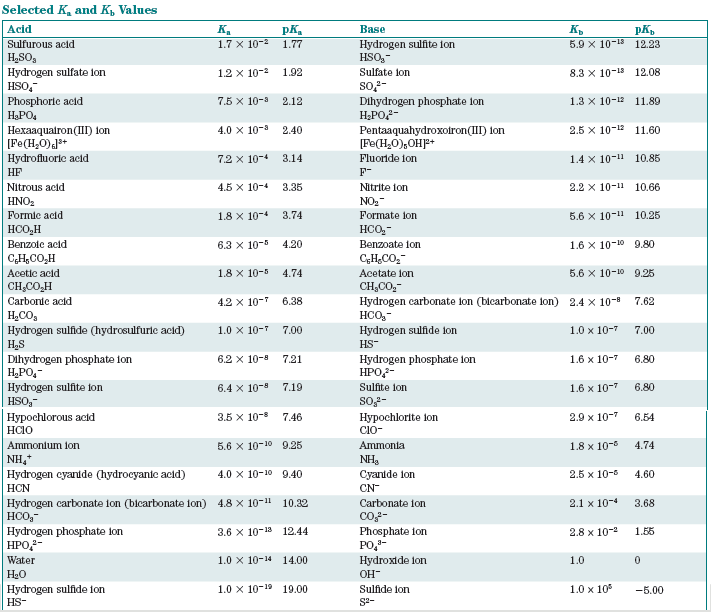 pKa and Acid Strength
pKa = -log Ka
Ka              pKa
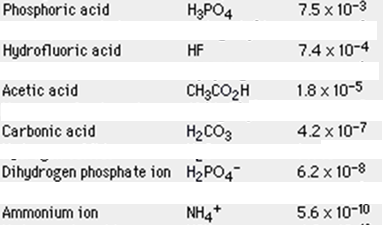 Trends:
Buffers
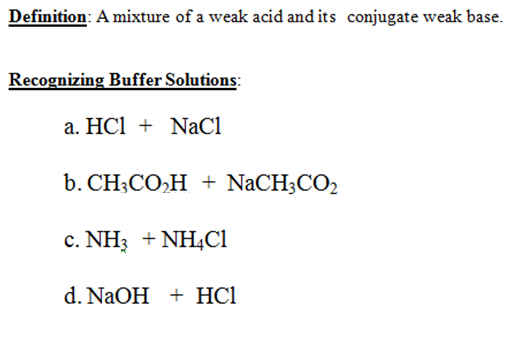 How Buffers Minimize pH Changes
NH4+/NH3 buffer

If an acid is added:



If a base is added:
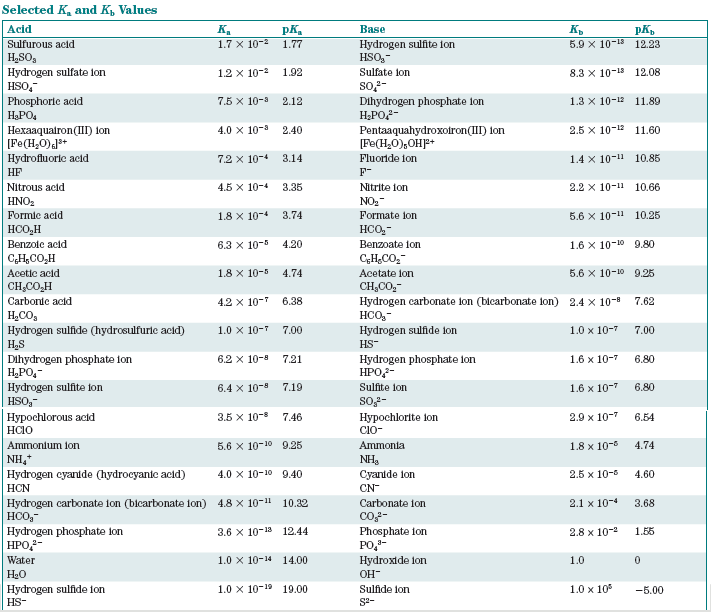 What controls pH of a buffer?
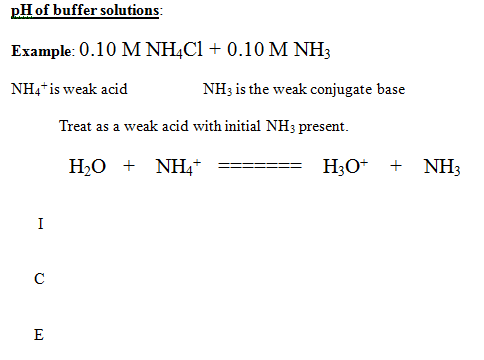 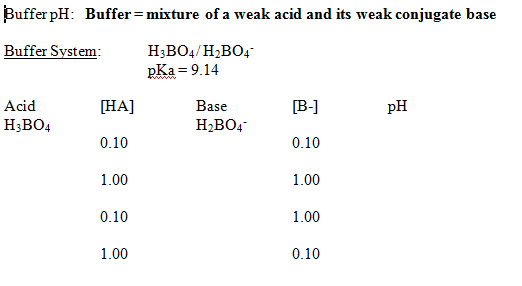 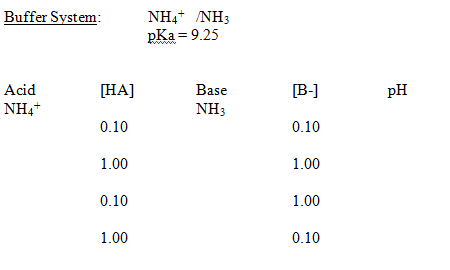 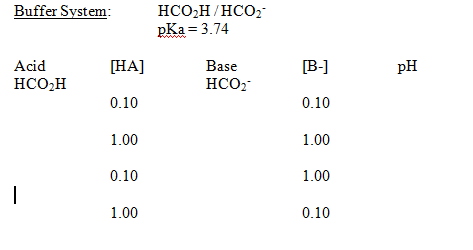 What controls pH of a buffer?
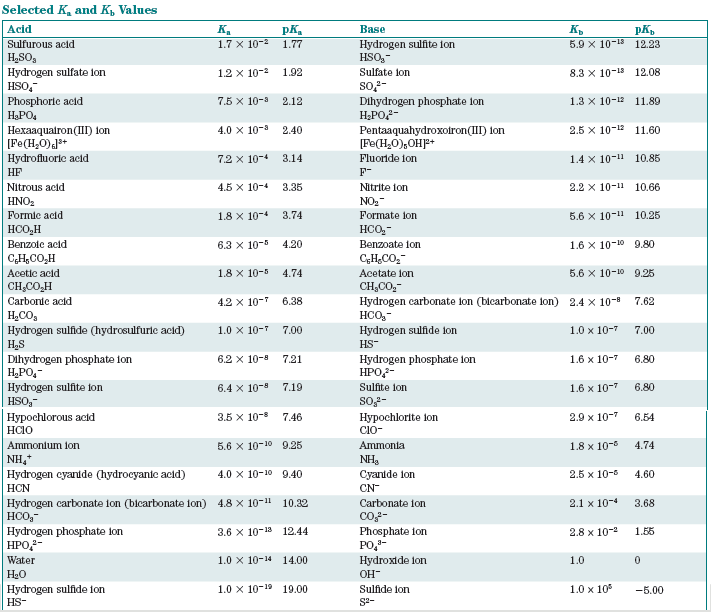 Buffer pH
Two cases:  

When the acid and base of interest are in bulk and control the pH

When other acids and bases are in bulk and the acid/base state of the 
         species of interest is controlled by the pH   (ex: indicators)
1a. Buffer pH
What is the pH of a solution with [H2CO3] = 0.25 M and [HCO3-] = 0.25 M?
1b. Buffer pH
What is the pH of a solution with [H2CO3] = 0.25 M and [HCO3-] = 0.11 M?
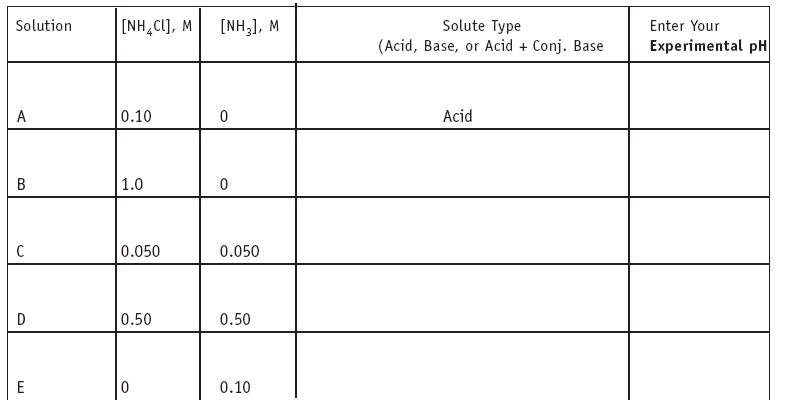 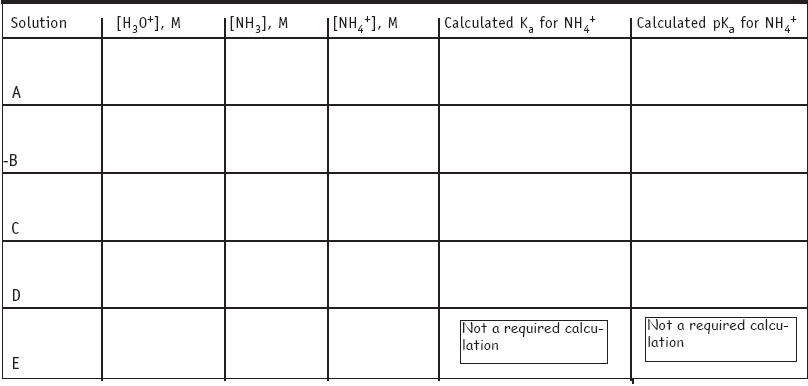 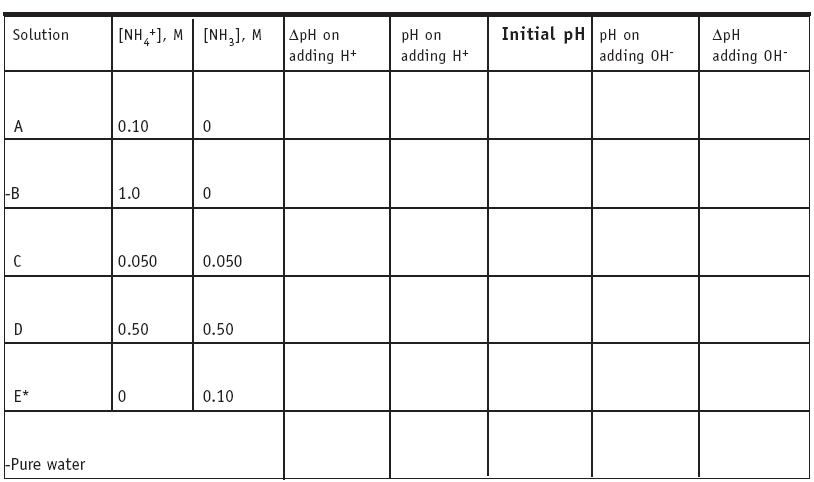 Review
Buffer components

pH of a buffer solution
-- Question: if dilute a buffer, does the pH change?

Preparing a buffer by “direct addition”

Now: Preparing a buffer by an acid-base reaction
Preparing Buffer Solutions
Make a buffer of pH = 3.6
Preparing Buffer Solutions by Reaction
Make a buffer of pH = 5.00 using sodium acetate and 1.0 M HCl
Preparing Buffer Solutions by Reaction
Make a buffer of pH = 5.00 using sodium acetate and 1.0 M HCl
Alpha Plots
Alpha Plots
pH Titration Curves
Strong Acid – Strong Base








Strong Base – Strong Acid
pH Titration Curves
Weak Acid – Strong Base: Finding Ka
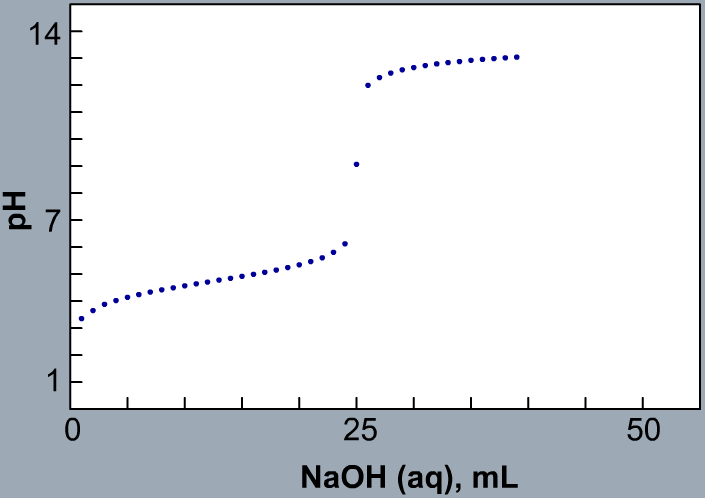 pH Titration Curves
Weak Acid – Strong Base: Finding Ka
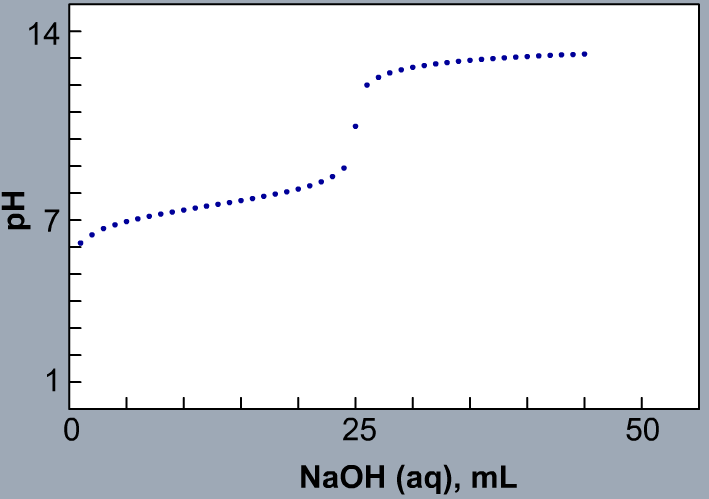 pH Titration Curves
Strong Acid – Weak Base: Finding Kb
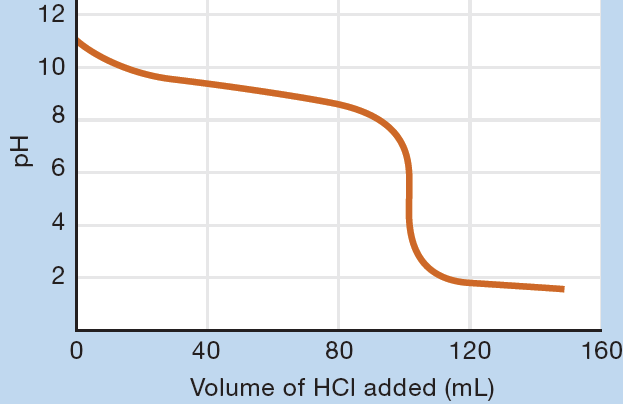 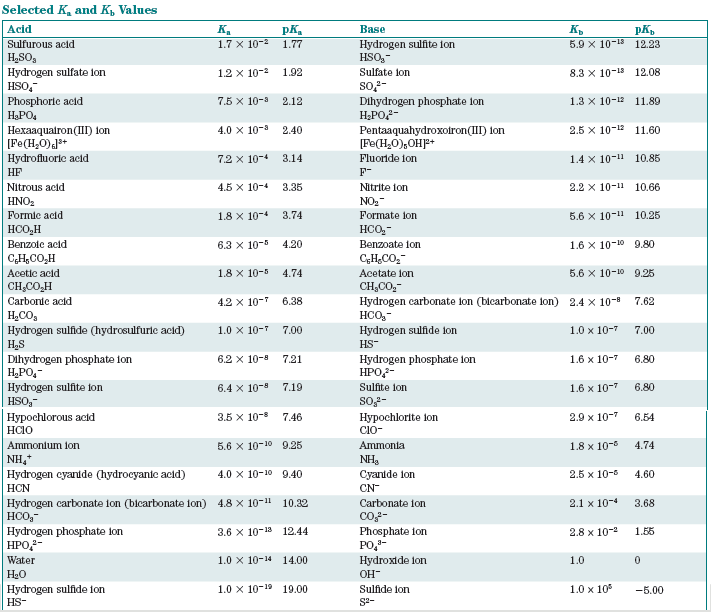 Polyprotic Acids
Ka1 = 4.2 x 10-7
Ka2 = 4.8 x 10-11
H2CO3                    HCO3-               CO32-
What is the pH of a 0.10 M solution of H2CO3?
What is [CO32-] in this solution?
Polyprotic Acids
Ka1 = 4.2 x 10-7
Ka2 = 4.8 x 10-11
H2CO3                   HCO3-                CO32-
Polyprotic pH Titration Curves
Amino
Acids
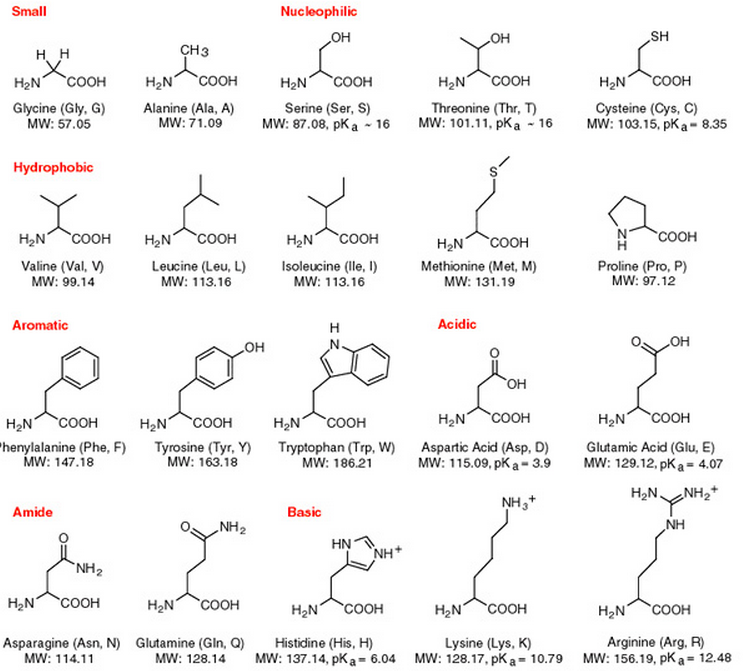 When pH Controls Acid-Base State: Amino Acids Situations where an acid-base species is a minor component in a solution where other things control the pH. Henderson-Hasselbalch and Alpha plots.
When pH Controls Acid-Base State: Amino Acids Situations where an acid-base species is a minor component in a solution where other things control the pH.
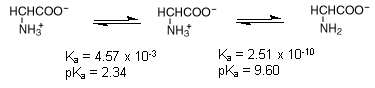 pH = 0.00				        pH = 2.34
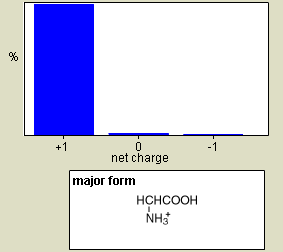 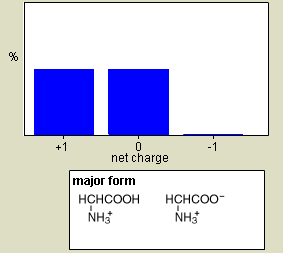 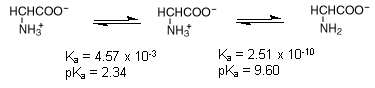 pH = 0.00				pH = 2.34                                               pH = 7.00
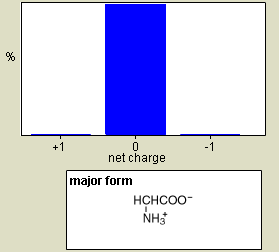 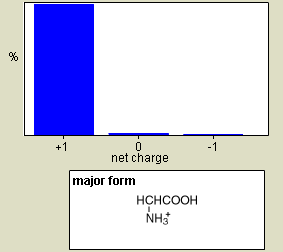 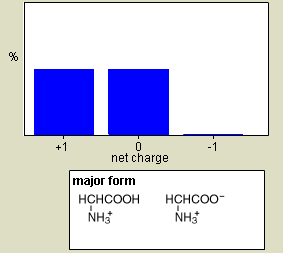 pH = 9.60			        pH = 13.00
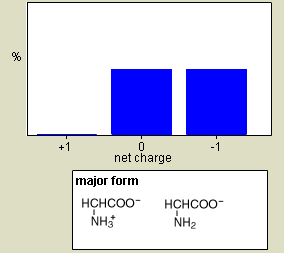 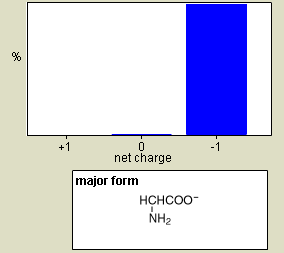 Alpha Plots
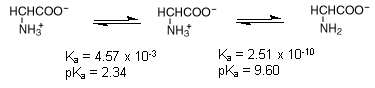 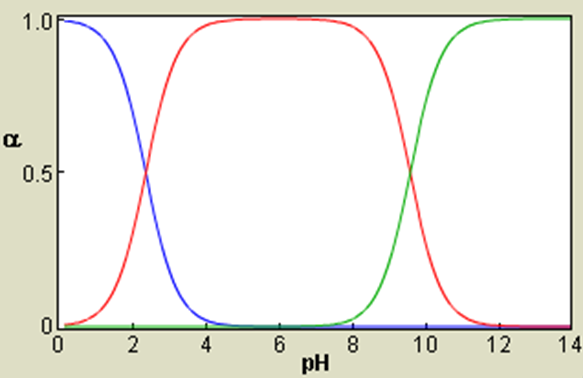